ESCUELA  POLITÉCNICA DEL EJÉRCITO
DEPARTAMENTO DE INGENIERÍA ELÉCTRICA Y ELECTRÓNICA
“DISEÑO DE INGENIERÍA BÁSICA Y DE DETALLE PARA LA REPOTENCIACIÓN DEL SISTEMA DE BOMBEO DE GASOLINAS EXTRA Y SÚPER DEL TERMINAL DE PRODUCTOS LIMPIOS EL BEATERIO DE EP PETROECUADOR.”
Víctor Pulla A.

Ramiro Chuva A.
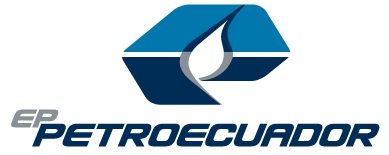 DIRECTOR      : Ing. Paul Ayala
CODIRECTOR : Ing. Hugo Ortiz
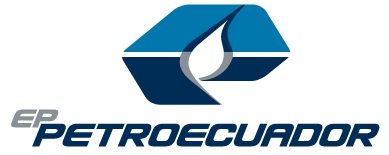 ESQUEMA DE LA PRESENTACIÓN
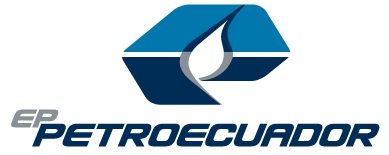 INTRODUCCIÓN
Antecedentes
Infraestructura física del Patio de Bombas
Gasolina Extra
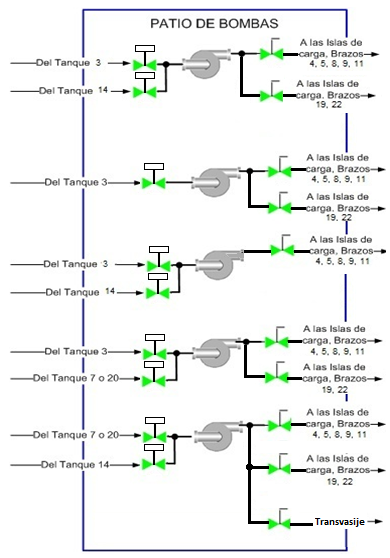 Gasolina Súper
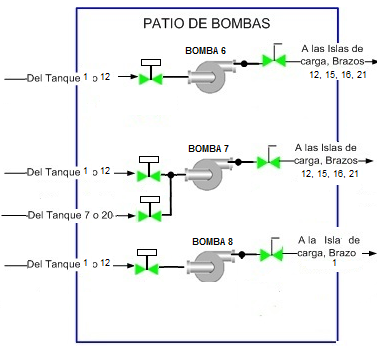 GESTIÓN
Estaciones de trabajo y supervisión del producto.
CONTROL
PLCs y Computadoras
CAMPO Y PROCESO
Accuload III
Actuadores, sensores, transmisores, RTU
ENTRADA / SALIDA
Red de Datos
NIVEL
EQUIPO
Diagrama: Red de Comunicación
Planteamiento del Problema
OBJETIVOS
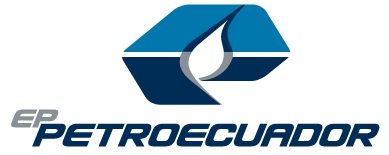 OPTIMIZACIÓN DEL SOFTWARE DE CONTROL
Gasolina Extra
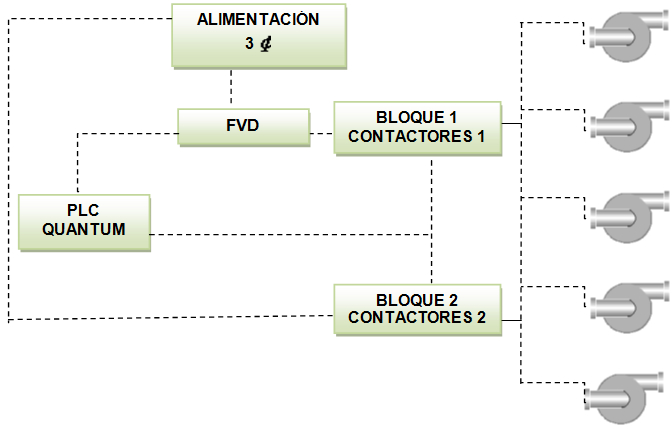 Configuración antigua
Fase I Gasolina Extra
Diseño del Controlador Proporcional Integral (Método de curva de reacción)
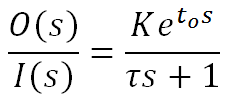 HMI INTOUCH :  Diagrama de flujo
ANTES
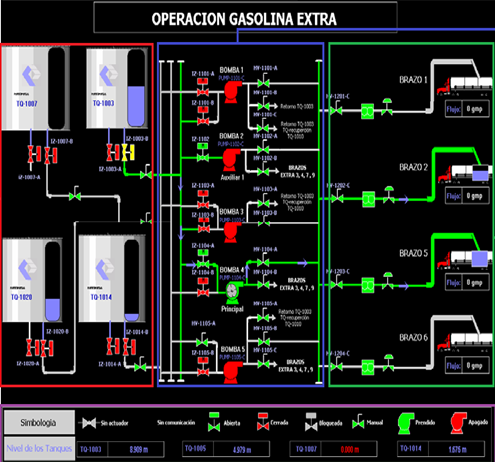 DESPUÉS
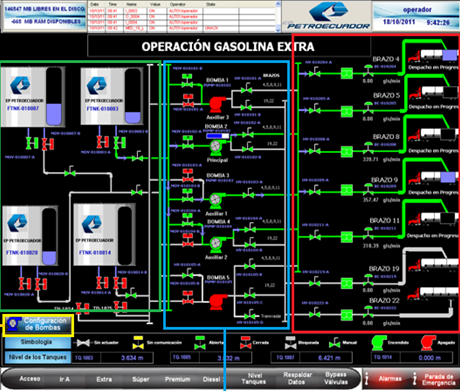 HMI INTOUCH :  Configuración de bombas
ANTES
DESPUÉS
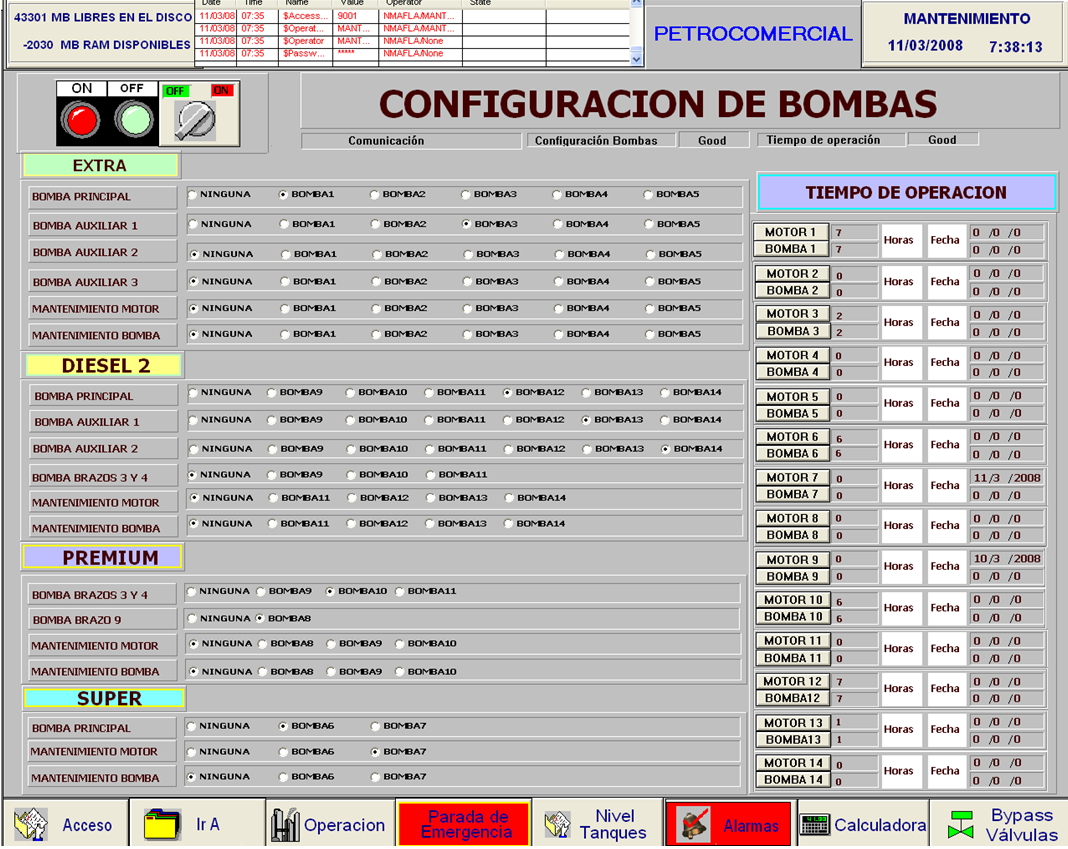 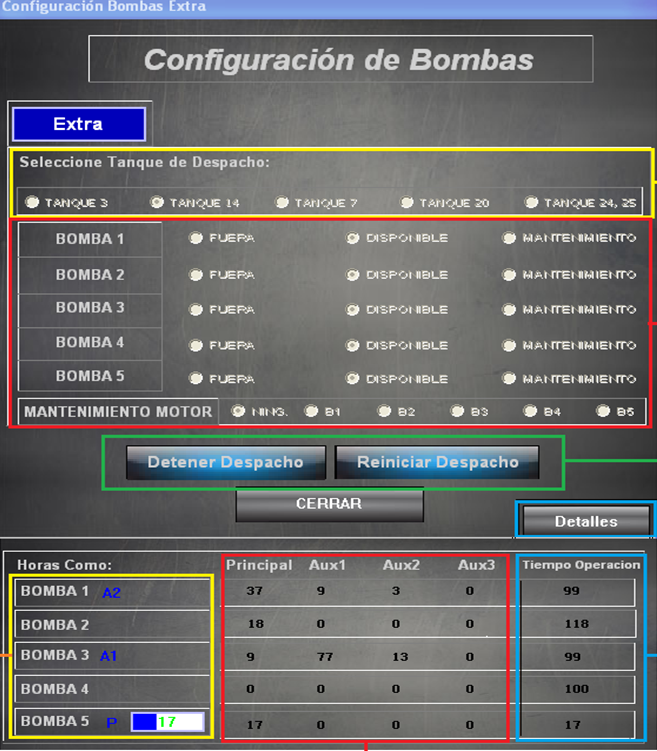 HMI Vijeo Designer :  Diagrama de flujo
ANTES
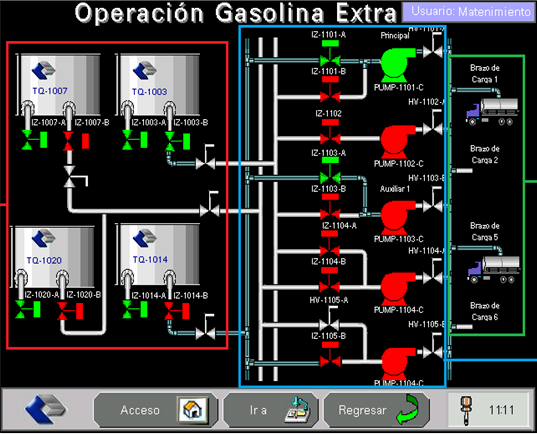 DESPUÉS
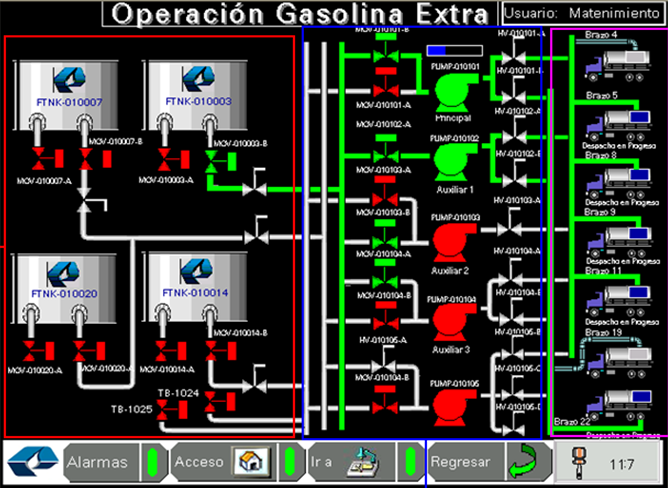 HMI Vijeo Designer :  Configuración de bombas
ANTES
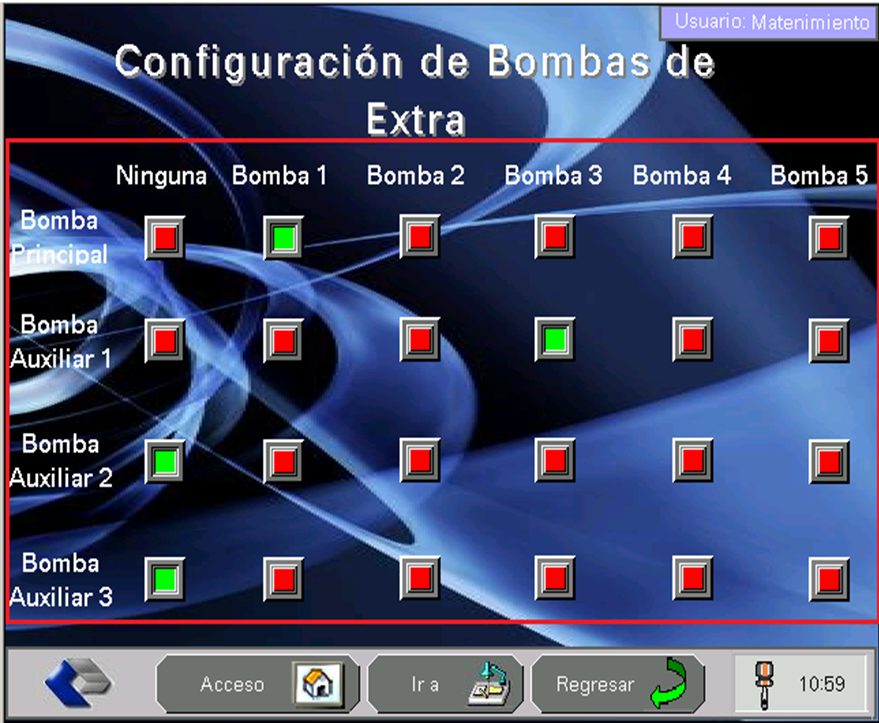 DESPUÉS
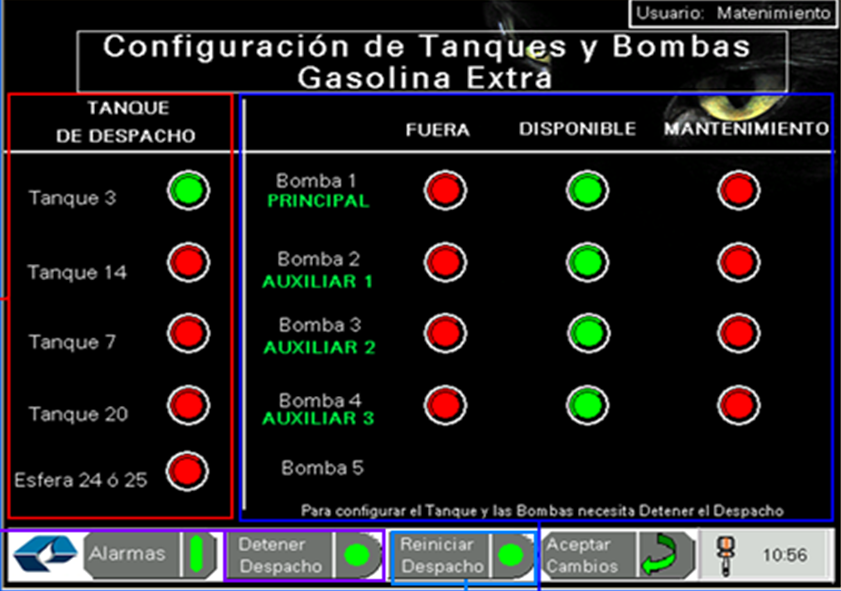 Fase I Gasolina Súper
HMI INTOUCH :  Diagrama de flujo
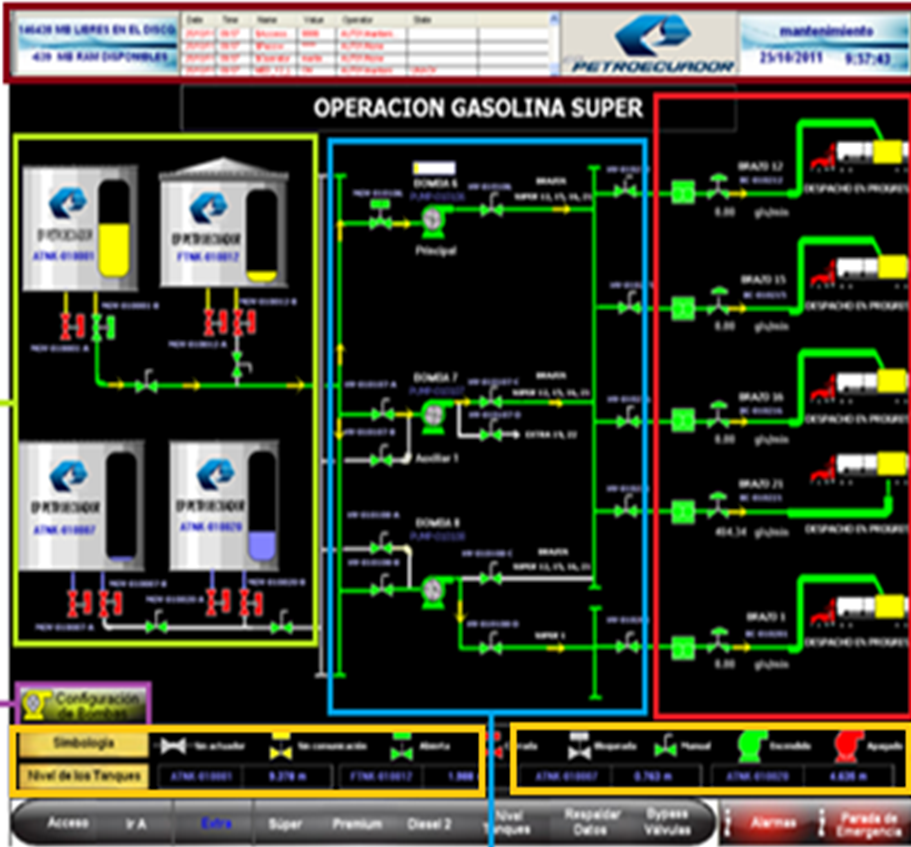 HMI INTOUCH :  Configuración de bombas
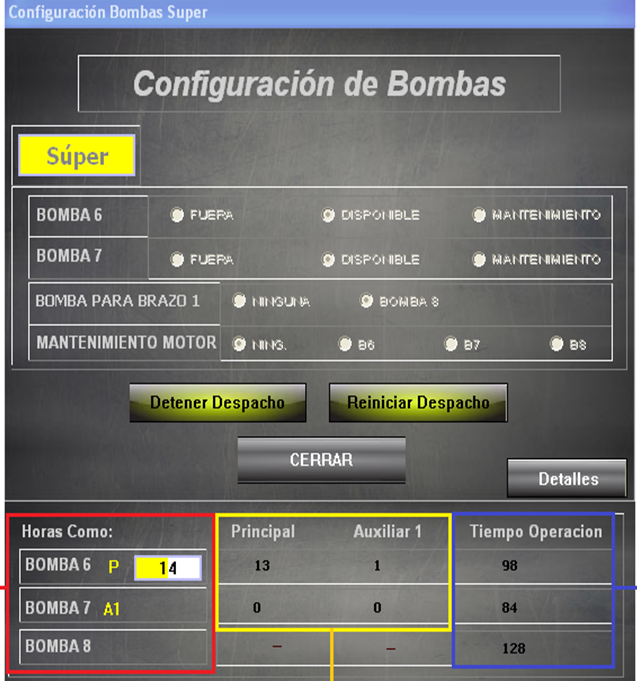 HMI Vijeo Designer :  Diagrama de flujo
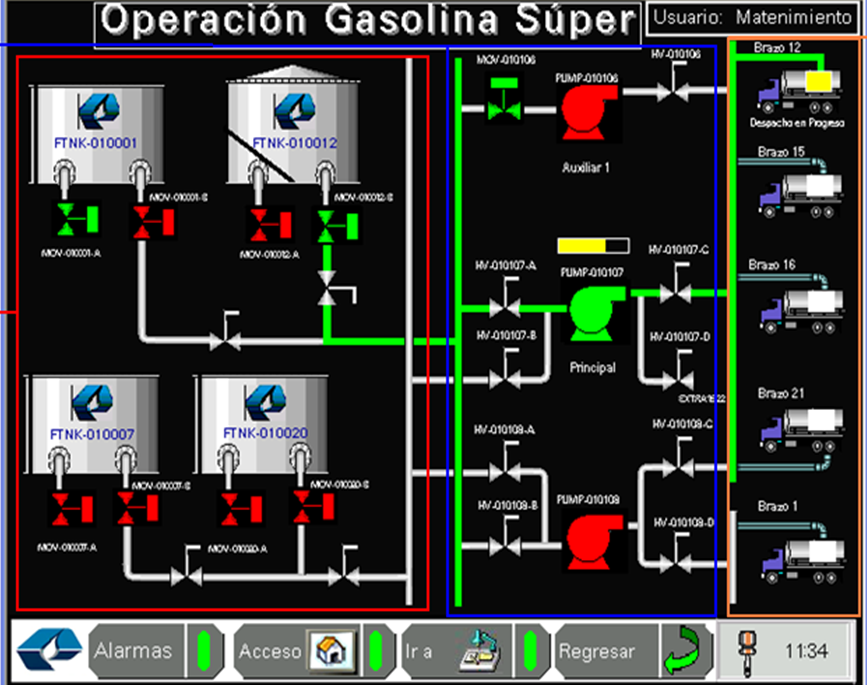 HMI Vijeo Designer :  Configuración de bombas
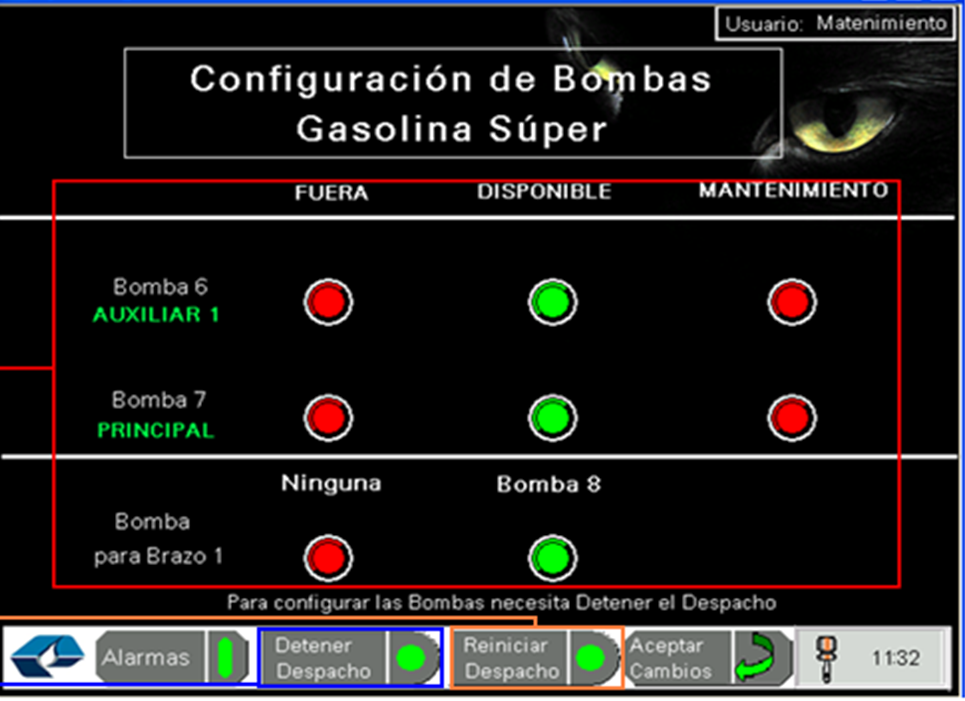 Fase II  Gasolina Extra y Súper
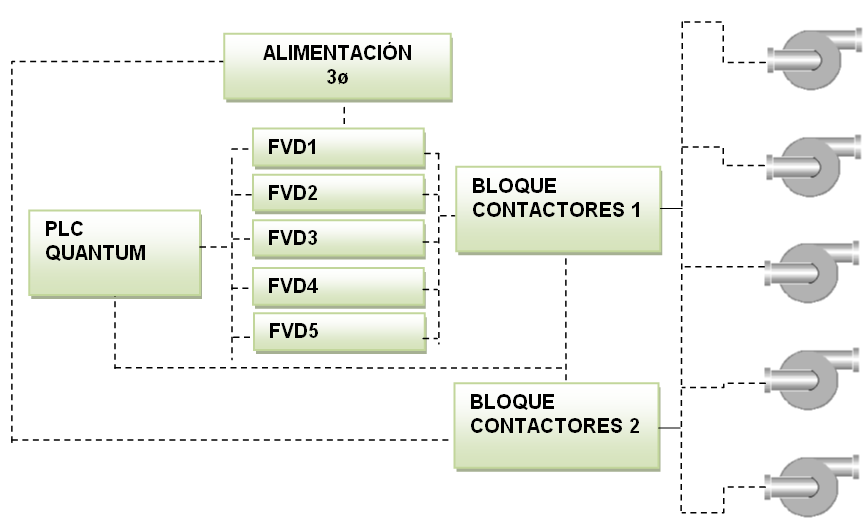 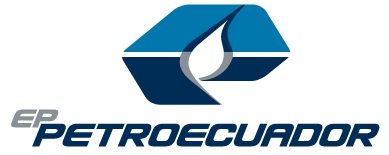 INGENIERÍAS BÁSICA Y DE DETALLE
Ingeniería básica del sistema
Ingeniería de detalle del sistema
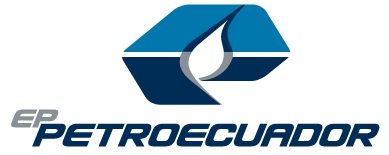 PRUEBAS Y RESULTADOS
Prueba 1: Condición Inicial
Cuando se cargó el programa en el PLC, no se tomó en cuenta la condición inicial de los tiempos de operación para la designación de las electrobombas (Principal ó auxiliar).


Si los tiempos de operación son iguales se designa a la electrobomba Principal ó auxiliar según su número de orden (1, 2, 3, 4 ó 5).
Prueba 2: Disponibilidad de las electrobombas
Disponibilidad de las electrobombas condicionado por el estado de la válvula de salida de los tanques de almacenamiento. 

Pero se detectó que cuando existe una falla de comunicación con las válvulas, las electrobombas dejan de estar disponibles y se detiene el despacho.

Por lo tanto se decidió únicamente designar la electrobomba disponible acorde a la selección del Tanque Disponible desde la HMI
Prueba 3: Controlador Proporcional Integral
Para la selección del controlador se realizaron pruebas de sintonización con los valores de los parámetros calculados.


Las pruebas se realizaron con la activación de un solo brazo de carga y la curva de respuesta de la presión.
Prueba 3: Controlador Proporcional Integral
Prueba 3: Controlador Proporcional Integral
Para eliminar el error en estado estacionario se realizó una segunda prueba con un controlador proporcional integral PI.
Prueba 3: Controlador Proporcional Integral
Se realizó una tercera prueba con el controlador PI pero con menor valor de ganancia proporcional lo cual eliminó considerablemente el valor de sobrepico y el error en estado estacionario
Resultado 1: Tiempos de operación
Se tomaron datos del tiempo de operación de cada electrobomba durante 4 meses (octubre 2011 – enero 2012) que ratifican el cumplimiento de la igualación de los mismos.
Gasolina Extra
Gasolina Súper
Resultado 1: Tiempos de operación
Gasolina Extra
Gasolina Súper
Resultado 1: Tiempos de operación
Gasolina Extra
Gasolina Súper
Resultado 1: Tiempos de operación
Gasolina Extra
Gasolina Súper
Resultado 2: Control de Presión
Presión sin ningún tipo de control y sin variador de velocidad
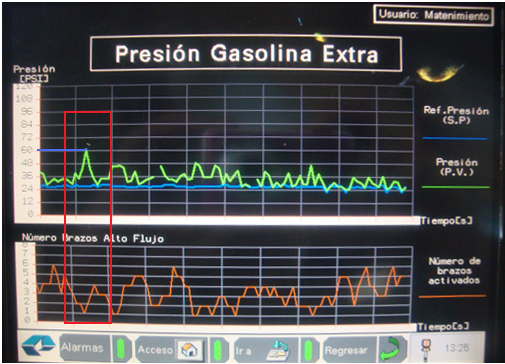 Resultado 2: Control de Presión
Presión con el controlador Proporcional Integral.
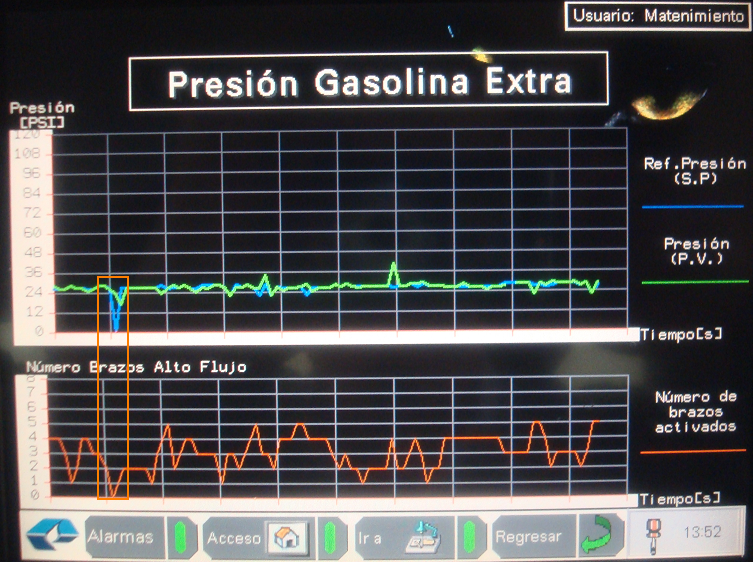 Resultado 3: Ahorro de energía
GASOLINA EXTRA
Se estima un ahorro de energía mensual de 1093 Kw/h que representa un valor de $ 131.16, en gasolina extra
Resultado 3: Ahorro de energía
GASOLINA SÚPER
Se estima un ahorro de energía mensual de 35.12 Kw/h que representa un     valor de $4.21, en gasolina súper.

   Es decir, con el presente proyecto se obtendrá un ahorro de energía de   1128.12 Kw/h que representa un valor de $ 135.37 mensualmente, considerando solamente las gasolinas extra y súper.
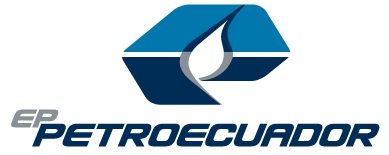 CONCLUSIONES Y RECOMENDACIONES
Conclusiones
Conclusiones
Recomendaciones
Lista de equipos para el nuevo sistema
Lista de equipos para el nuevo sistema
Lista de equipos para el nuevo sistema
Método de Curva de Reacción
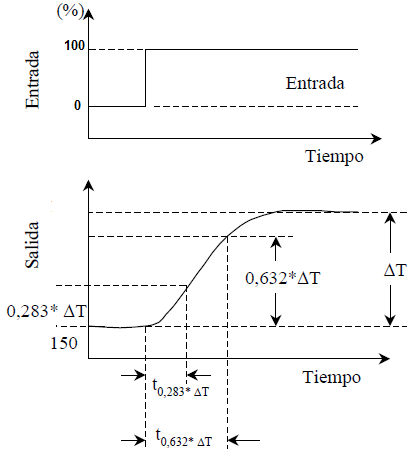 Curva de Reacción del Proceso
Fórmulas de sintonización de Ziegler y Nichols.
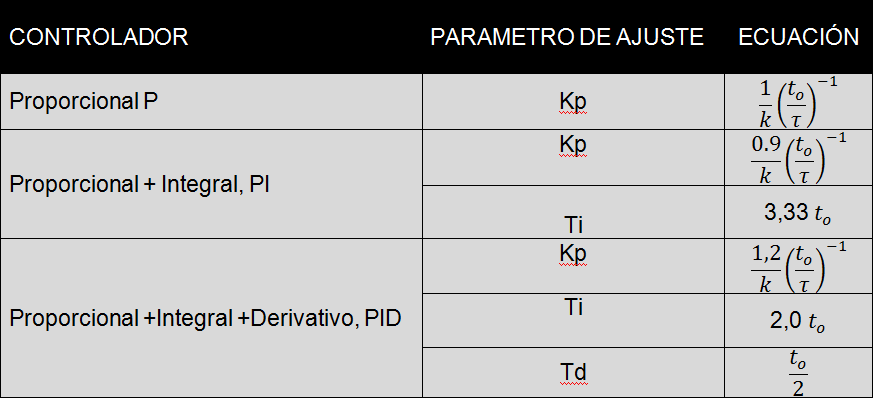 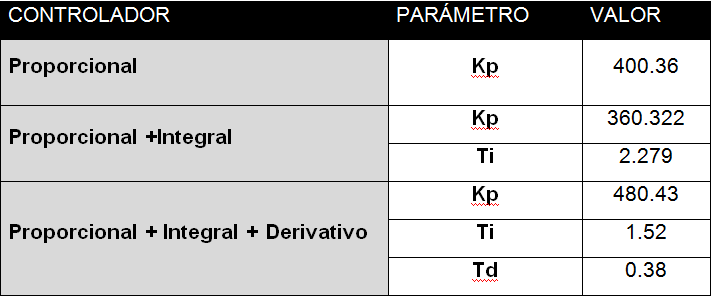 Fórmulas de sintonización de Ziegler y Nichols.
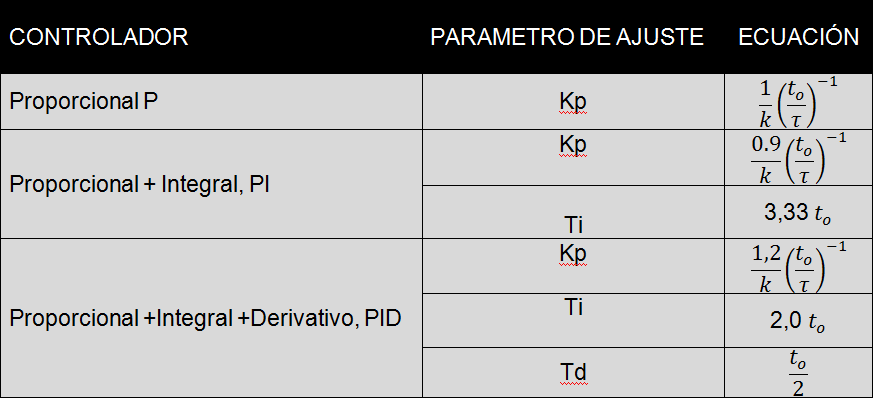 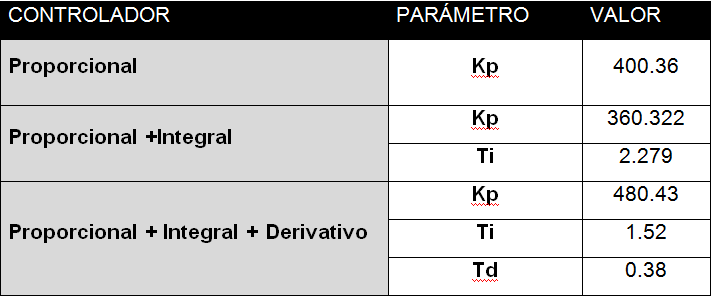